PORANĚNÍ HRUDNÍKUPORANĚNÍ BŘICHA
PORANĚNÍ HRUDNÍKU
		vznikají působením přímého násilí na hrudní stěnu
  
	A) ZAVŘENÁ ( nepronikající )
		kontuze hrudní stěny
		zlomeniny žeber a kosti hrudní
		kontuze plic
		komoce srdce
		kontuze srdce
		hemothorax
		pneumotorax uzavřený
 
	B) OTEVŘENÁ ( pronikající )
 		pneumotorax otevřený
		pneumotorax záklopkový (ventilový, tenzní)
PNEUMOTORAX (PNO)
		stav, kdy vzduch proniká do pleurální dutiny
 
 
	PRVNÍ POMOC
		1. sterilní krytí rány nebo nechat volně
		2. Fowlerova poloha v polosedu, pokrčená kolena, opora za zády
		3. studený obklad na hrudník
		4. protišoková opatření

	
	Pneumotorax  tenzní  – nejzávažnější, ohrožuje pacienta na 				životě během velmi krátké doby
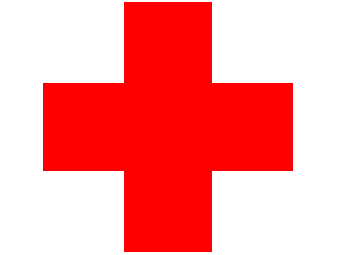 NÁHLÉ PŘÍHODY BŘIŠNÍ (NPB)
		onemocnění, která začínají náhle a ohrožují zdraví a 
		život nemocného
 
 
	A. NPB ÚRAZOVÉ:	zavřené
				otevřené
 
	PRVNÍ POMOC
 		1. sterilní krytí rány (nezatlačovat vyhřezlé 
		    orgány, neodstraňovat cizí tělesa)
		2. poloha na zádech, mírně pokrčené nohy
		3. studené obklady na břicho (u zavřených)
		4. protišoková opatření
		    NIC JÍST, NIC PÍT, ŽÁDNÉ LÉKY
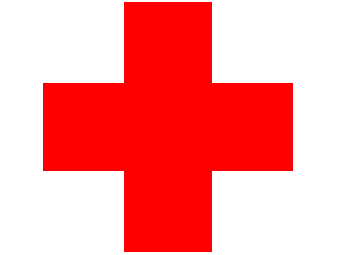 B. NPB NEÚRAZOVÉ:	perforace  a krvácení
				záněty
				neprůchodnost střevní
 
    
	PRVNÍ POMOC
 		1. klid a poloha za zádech s pokrčenými
		    končetinami nebo úlevová poloha
		2. led na břicho (u zánětů, perforace a krvácení)
		3. transport do nemocnice
		    NIC JÍST, NIC PÍT, ŽÁDNÉ LÉKY
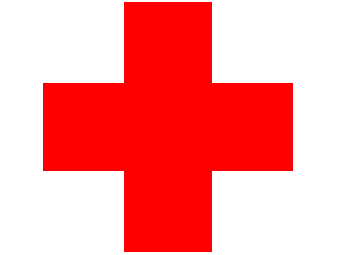